We are All Disabled!Making Your Part of theWeb Accessible
Cynthia Ng
@TheRealArty
Code4Lib 2014
bit.ly/c4l14-arty
CC BY ND http://www.flickr.com/photos/tambako/3443007398/
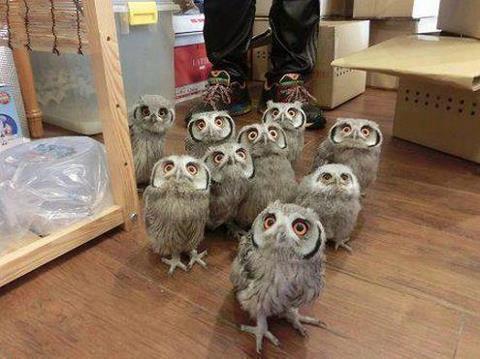 https://twitter.com/CuteEmergency/status/444844255329411072/photo/1
CC BY NC http://www.flickr.com/photos/hunty66/390350345/
CC BY NC http://www.flickr.com/photos/luckyno3/8262860521/
What is Web Accessibility?
Web accessibility means that people with disabilities can use the Web.
- W3C Web Accessibility Initiative (WAI)
http://www.w3.org/WAI/intro/accessibility.php
http://wall.alphacoders.com/by_sub_category.php?id=217856
Why Should You Care?
Disability >
Largest
Visible Minority
Based on the USA 2010 Census & Canada 2006 Census
That’s a Lot of People
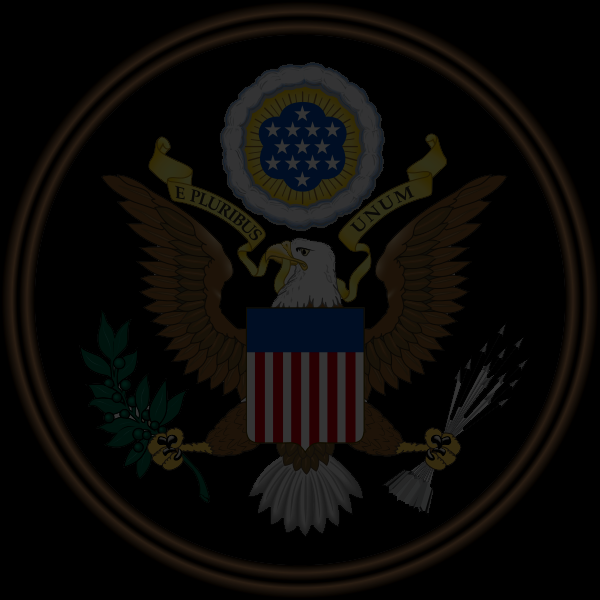 The Rehabilitation Act
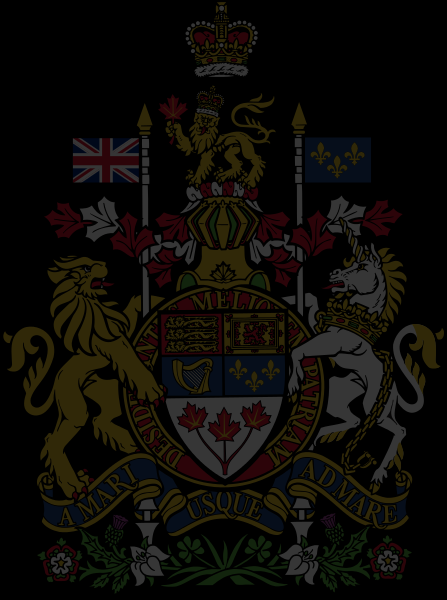 Web Content Accessibility Guidelines (WCAG)
We want to help.
CC BY-NC-SA http://www.flickr.com/photos/lalalaurie/3620744384/
How Do We Develop for People with Disabilities?
What is Assistive Technology?
An umbrella term that includes [...] devices for people with disabilities [...] by enabling people to perform tasks that they […] had great difficulty accomplishing, by […] changing methods of interacting with the technology needed to accomplish such tasks.
- Wikipedia
http://en.wikipedia.org/wiki/Assistive_technology
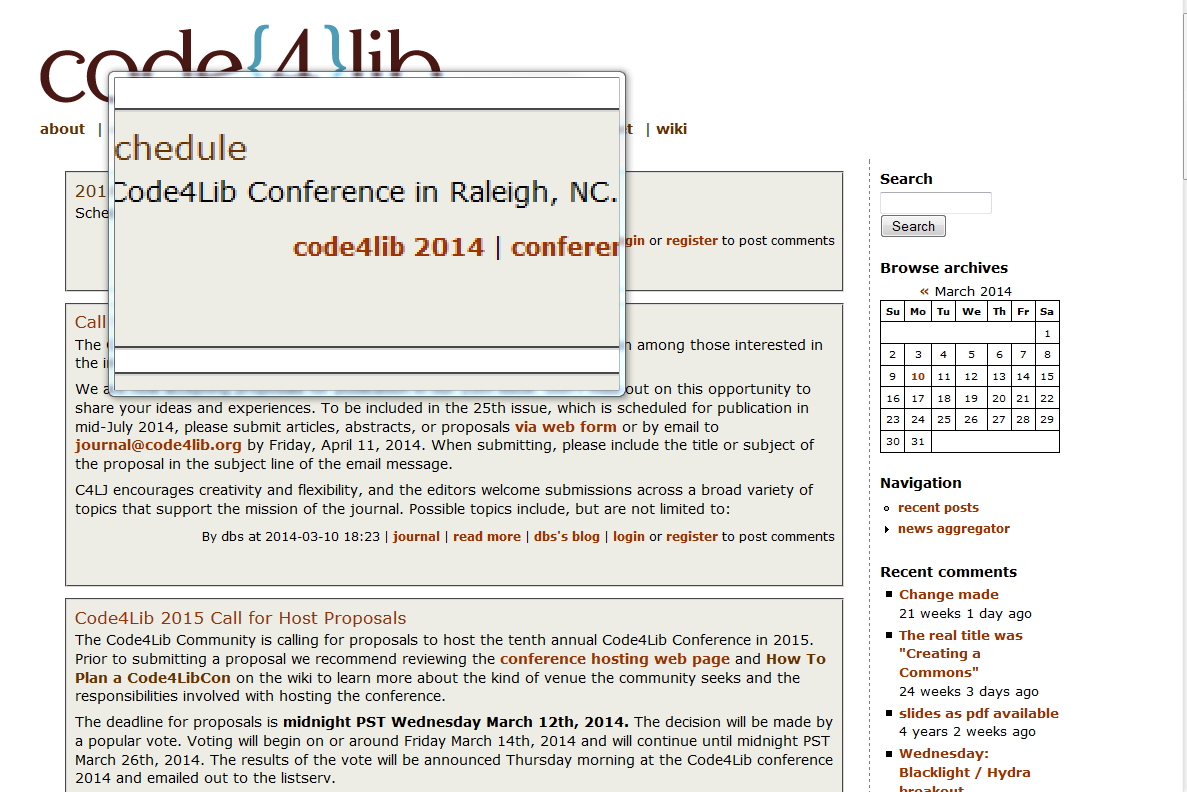 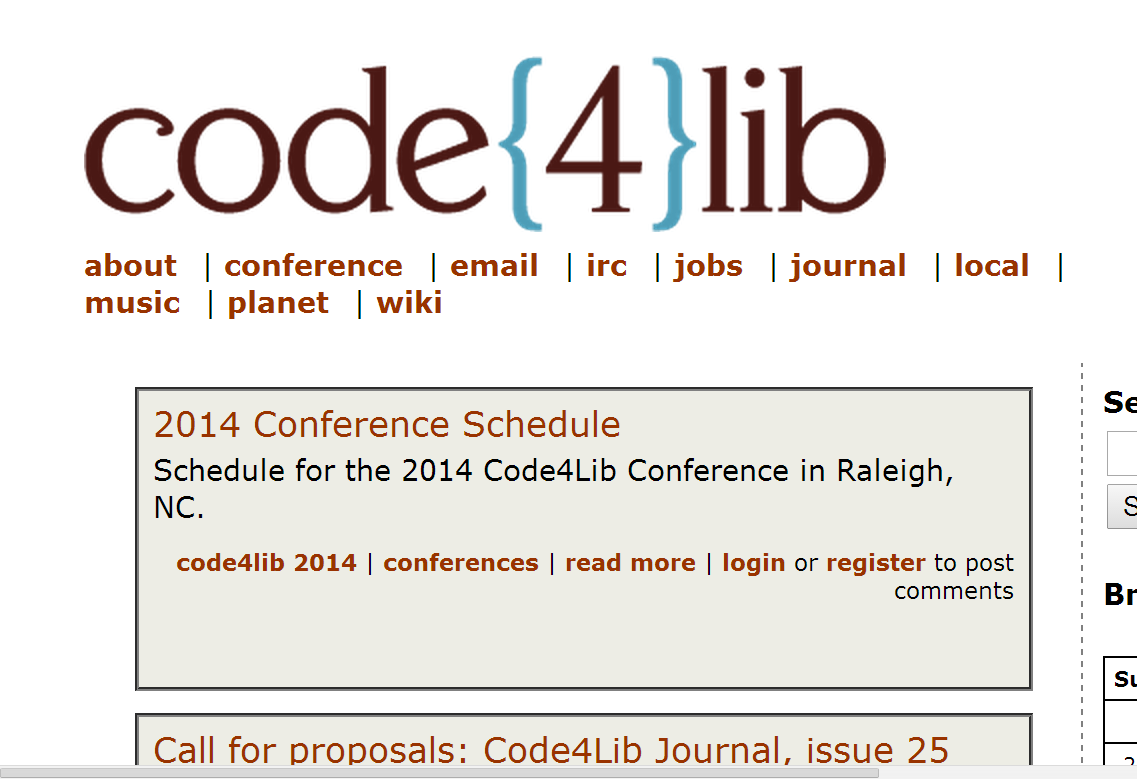 CC BY http://www.flickr.com/photos/mapkyca/4520689090/
CC BY NC SA http://flickr.com/photos/michaelfitz/3490322415
CC BY http://www.flickr.com/photos/jetalone/4694268229/
All Technology is 
Assistive Technology
- Sara Hendren @ablerism
https://medium.com/thoughtful-design/a8b9a581eb62
There is no average user.
http://www.animoca.com/en/2012/05/all-the-myriad-androids/
The Solution?
Move away from the approach of building separately for disabled users, and concern yourself with creating clean, beautiful, usable, and accessible websites.
- Debra Riley-Huff @rileyhuff
Riley-Huff, D. A. (2012). Web Accessibility and Universal Design. Library Technology Reports, 48(7), 29-35.
Universal Design
Universal design is the design of products and environments to be usable by all people, to the greatest extent possible, without the need for adaptation or specialized design.
- Ron Mace
http://www.ncsu.edu/ncsu/design/cud/about_ud/about_ud.htm
CC BY NC ND http://www.flickr.com/photos/maziarh/7216119402/
Guidelines for All
consistent navigation,
meaningful order to content, and
provide multiple ways to discover content
The Center for Universal Design. The Principles of Universal Design,  Raleigh, NC: North Carolina State University. http://udlhcpss.wordpress.com/historical-foundations/
Putting Universal Design into Practice
CC BY NC SA Slide 38 of http://matthew.reidsrow.com/articles/29
Ask Your Users
Again
and AGAIN
Creating Your Website
Key Strategies
Mobile first
Progressive enhancement
Responsive design
Accessibility Considerations
alt textalt=""
Say NO to Autoplay
shouldiuseacarousel.com
Death to the Carousel
Keyboard Accessibility
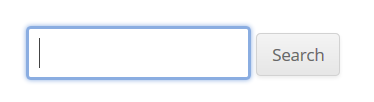 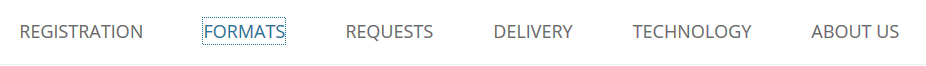 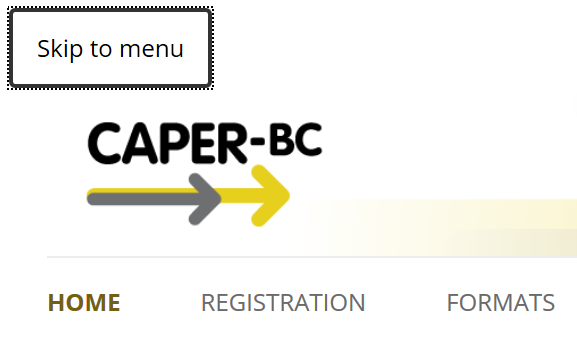 Skip Link Code Example
HTML
<a class="assistive-text" href="#site-navigation" title="Skip to menu">Skip to menu</a>
CSS
.assistive-text {
    clip: rect(1px 1px 1px 1px);   
    /* IE6, IE7 */
    clip: rect(1px, 1px, 1px, 1px);
    position: absolute 
    !important;
}
.assistive-text:focus {
    clip: auto !important;
    display: block;
    position: absolute;
    z-index: 100000;
    /* insert position, border, 
    color, font size, etc. */
}
ARIA
<nav>role = "navigation"
<body>   <header role="banner">       <h1>site name</h1>     <nav id=“menu” role="navigation">       <a href=“...”>Global Nav Link</a>       <a href=“...”>Second Nav Link</a>       <a href=“...”>Yet Another Nav Link</a>     </nav>   </header>     <div id="content" role="main">       <article role="article">         <!-- your content, a blog post for example -->       </article>     </div>     <div id="secondary" role="complementary">           <!-- typically your sidebar -->     </div>   <footer role="contentinfo"> copyright and other info </footer> </body>
Reference Material
The Paciello Group Blog
blog.paciellogroup.com

The Accessibility Project
a11yproject.com

ARIA for the Spec Impaired
ns4lib.com/aria-primer

Using ARIA in HTML
w3.org/TR/aria-in-html
Testing Your Website
validator.w3.org
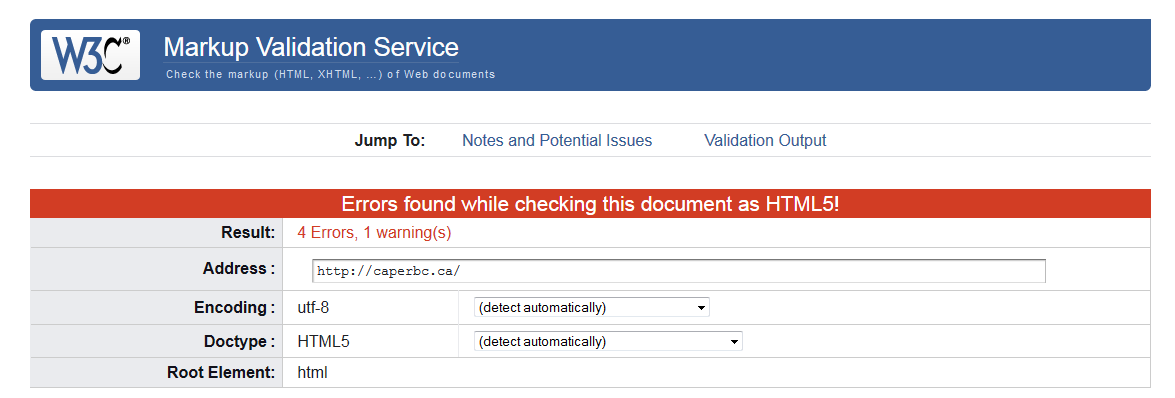 HTML Codesniffer
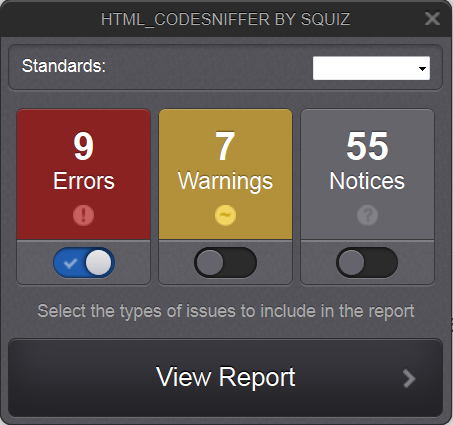 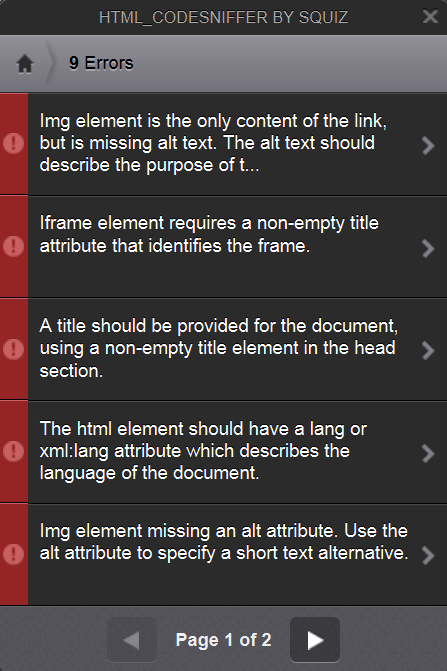 http://squizlabs.github.com/HTML_CodeSniffer/
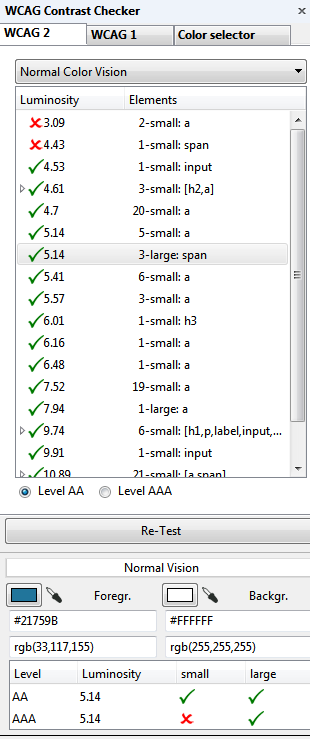 WCAG Contrast Checker
WAVE Toolbar
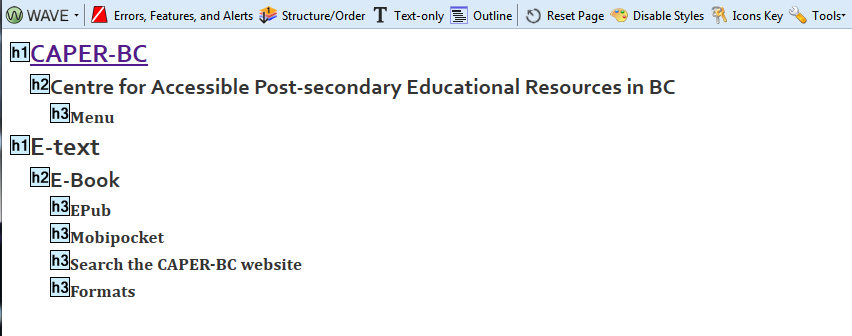 http://wave.webaim.org/toolbar/
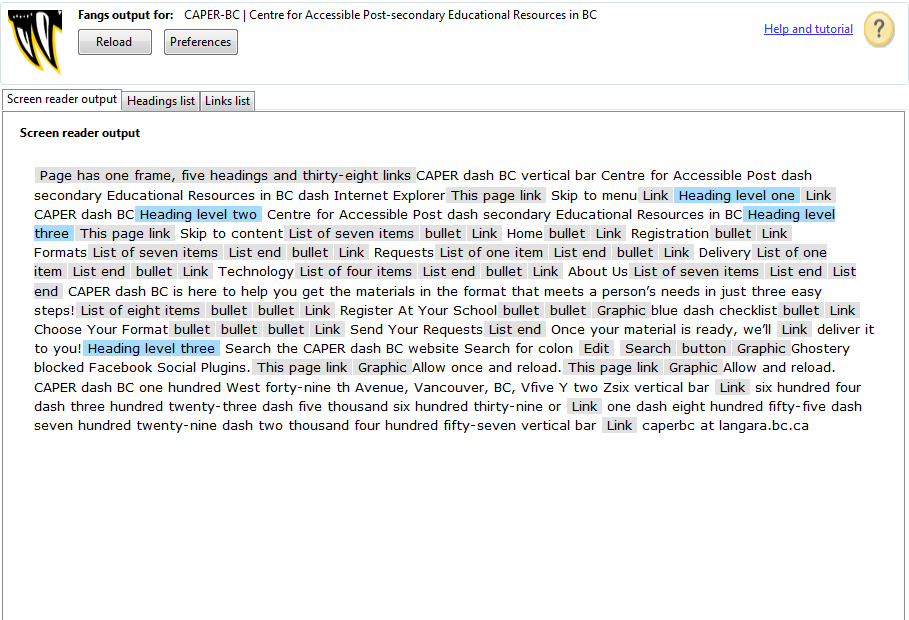 Humans are the problem
Keep It Simple
Content Guidelines
Use headers properly
Use descriptive links
Describe your Images
If you embed audio/video, add a link to the original
Be clear and concise
I’ve learned that what matters [...]
is an actionable process — possible to use, adapted to the company’s culture and financially effective.
- Marcin Treder @marcintreder
http://uxdesign.smashingmagazine.com/2012/08/29/beyond-wireframing-real-life-ux-design-process/
Take Aways
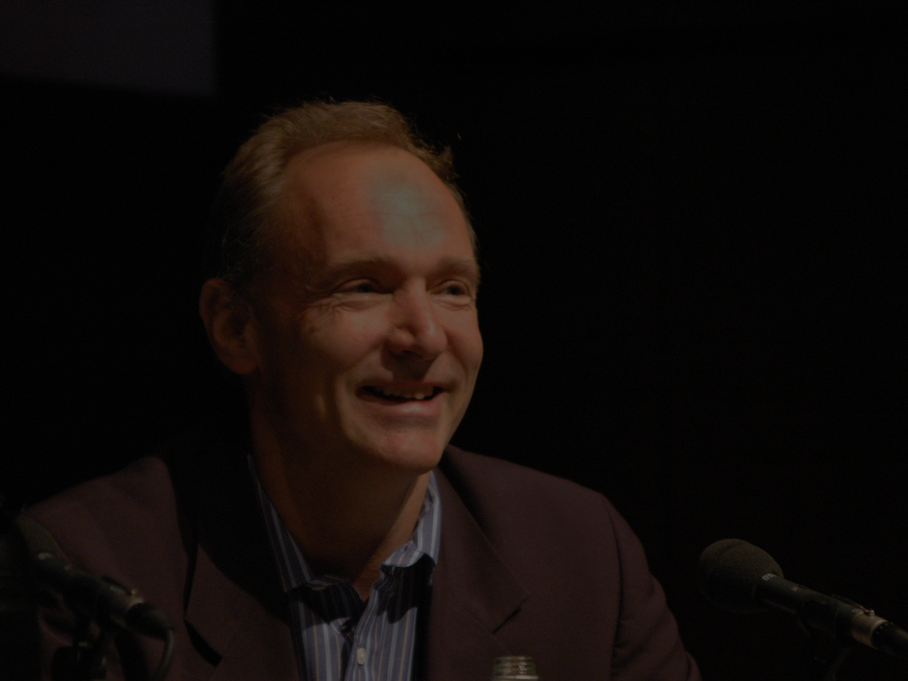 The power of the Web is in its universality. Access by everyone regardless of disability is an essential aspect.
- Tim Berners-Lee @timbernerslee
http://www.w3.org/standards/webdesign/accessibility ; CC BY NC SA http://www.flickr.com/photos/j-o-n-o/151830908/
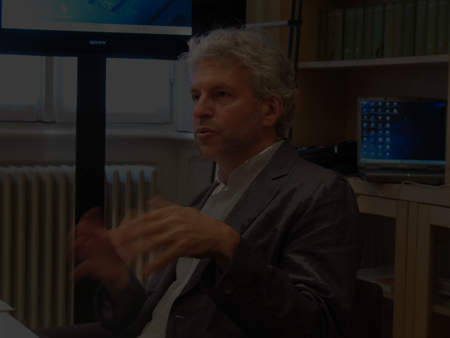 We’re all disabled
- Lennard Davis @lendavis
Book: Bending Over Backwards: Disability, Dismodernism and Other Difficult Positions
CC BY NC ND http://www.fondazionebassetti.org/en/focus/2010/07/a_man_his_history_and_his_dna.html
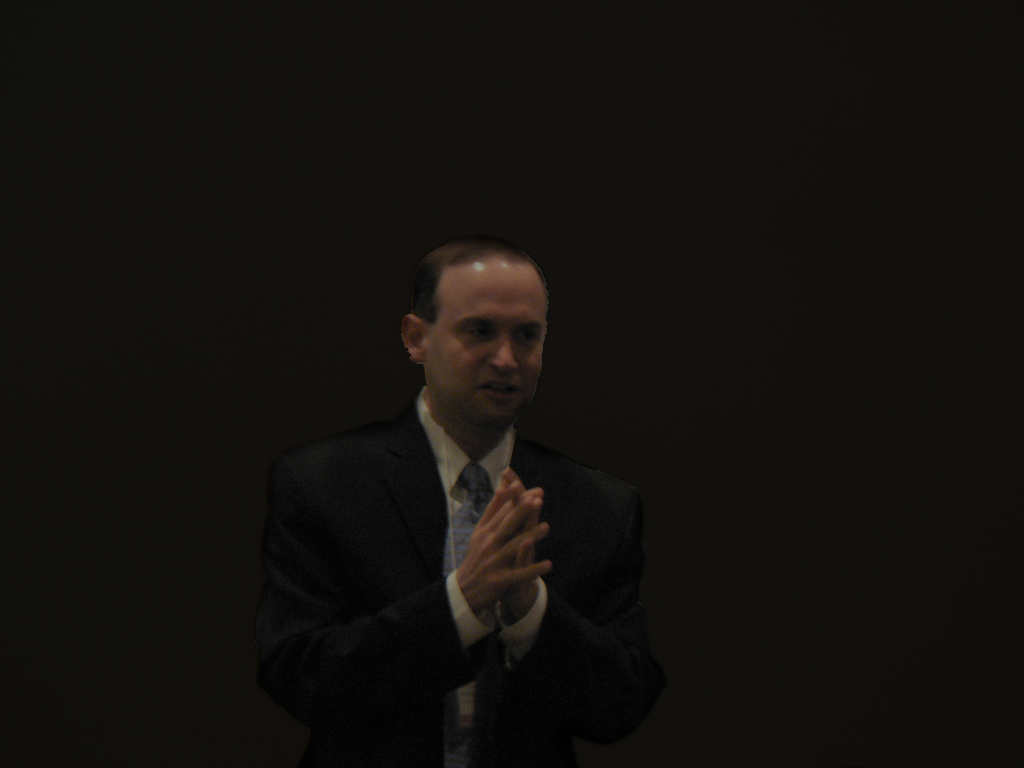 Universal usability is simply good design.
- Jonathan Lazar
Book: Universal usability: designing computer interfaces for diverse user populations
CC BY http://www.flickr.com/photos/marc_smith/6076488785/
Thank You
Cynthia Ng
@TheRealArty
about.me/cynthiang
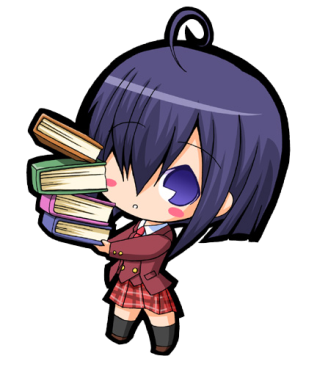